«ЗДОРОВЫЙ  РЕБЕНОК  -  В  ЗДОРОВОЙ  СЕМЬЕ»
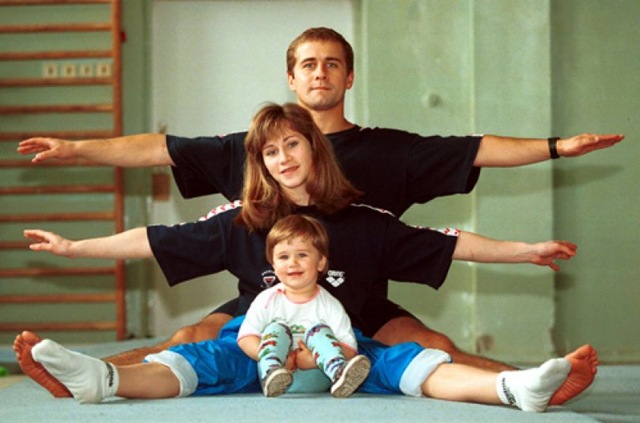 ГБОУ гимназия № 2072 дошкольное отделение № 2
Подготовила и провела: педагог – психолог Сермягина В.Ю.

                                                                                                    2013г.
«Здоровье – это не всё, но всё без здоровья – это ничто»            
                          Сократ
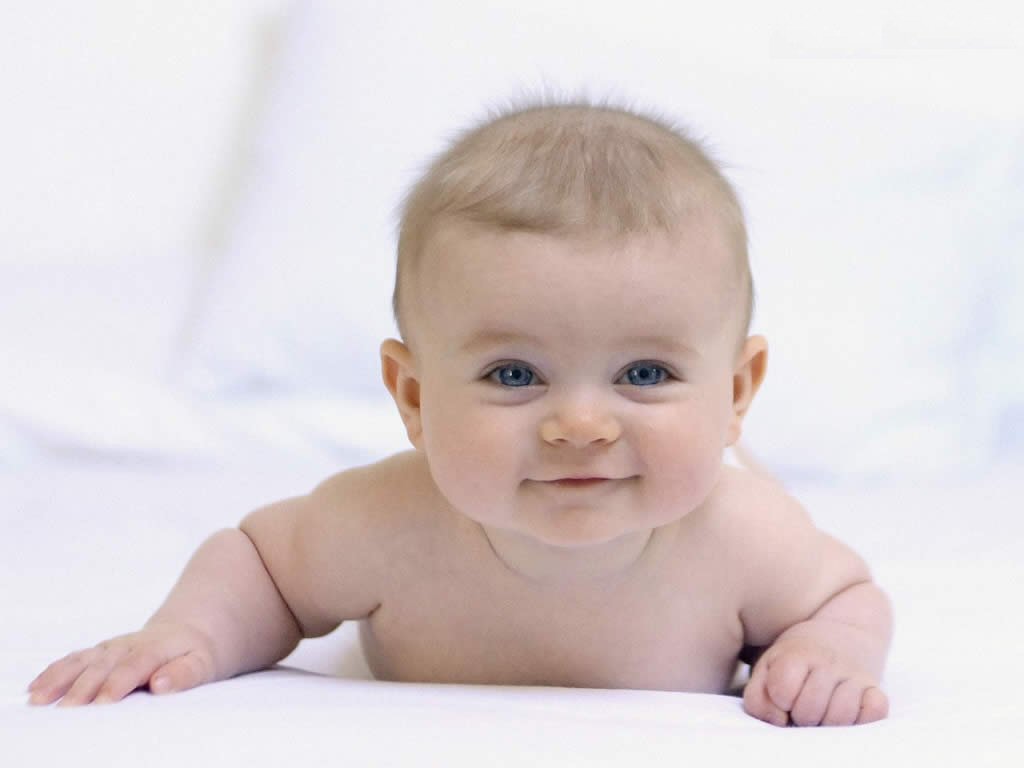 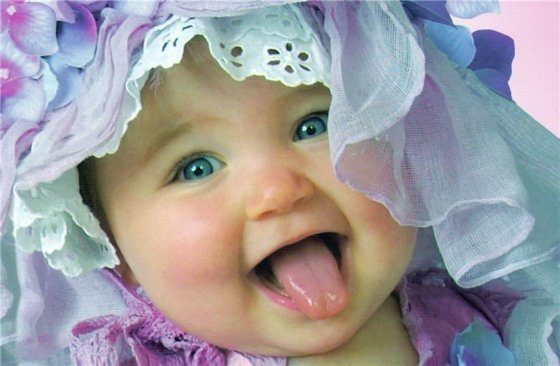 «Здоровые дети – это великое счастье»
Здоровье и физическое состояние  взрослых и детей вызывает серьезную тревогу;
Около 25 – 30 % детей имеют те или иные отклонения в состоянии здоровья;
В эпоху компьютерных технологий, изобретения все новых машин, которые, казалось бы, призваны в помощь человеку, освобождающих от бытовых проблем, в эпоху необратимого процесса идет тенденция к ухудшению состояния здоровья детей.  Здоровье ребенка зависит от ряда факторов: биологических, экологических, социальных, гигиенических, а также от качественного взаимодействия семьи и ДОУ. Формируя отношение ребенка к здоровому образу жизни немыслимо без активного участия в этом процессе педагогов, всего персонала д/сада и непосредственного участия родителей.
В настоящее время остро встала проблема болезненности населения. Все чаще и чаще мы узнаем о болезнях, которые добавляет нам экология, загрязненность воды, ненатуральные продукты. Ребенка надо приучать к здоровому образу жизни с самого раннего возраста. Ваш ребенок для вас – это ваше будущее, это ваше бессмертие. Ведь каждый человек физически продолжается в своих детях, внуках, в своих потомках. И вы, конечно, хотите, чтобы ваше физическое продолжение было достойным, чтобы оно не только сохранило все ваши достоинства, но и приумножило их.
Закон «Об образовании» (ст.18)
возлагает всю  ответственность за воспитания детей на семью, а все остальные социальные институты
 ( в том числе дошкольные и школьные учреждения) призваны содействовать и дополнять семейную воспитательную   
                      деятельность.
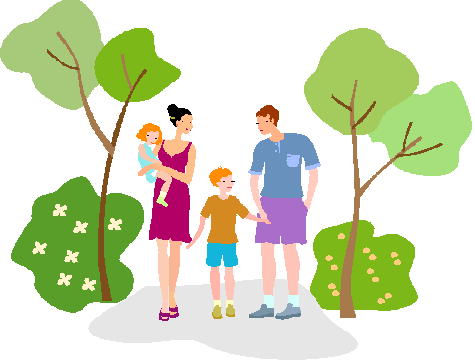 Основные составляющие здорового образа жизни:
Отказ от вредных пристрастий
Оптимальный двигательный режим
Рациональное питание
Закаливание
Личная гигиена
Положительные эмоции
«Здоровый образ жизни семьи – залог здоровья ребенка»
«Я введу тебя в мир того,каким надо быть, чтобы бытьЧеловеком – Умным,Красивым и Здоровым» 
                               (Эммануил Кант)
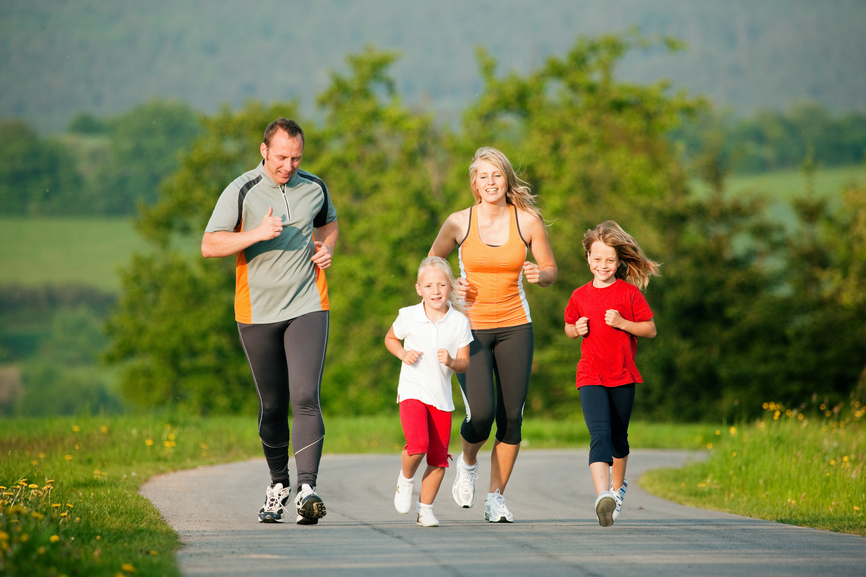 Каждый родитель хочет видеть своих детей здоровыми и счастливыми, но не задумывается о том, как сделать, чтобы их дети жили в ладу с собой, с окружающим их миром, с людьми. 
Секрет этой гармонии прост — здоровый образ жизни: 
-поддержание физического здоровья, 
-отсутствие вредных привычек, 
-правильное питание, 
-толерантное отношение к людям, 
-радостное ощущение своего существования в этом мире. 
Результатом здорового образа жизни детей является физическое и нравственное здоровье. Не случайно в народе говорят: “В здоровом теле — здоровый дух”.
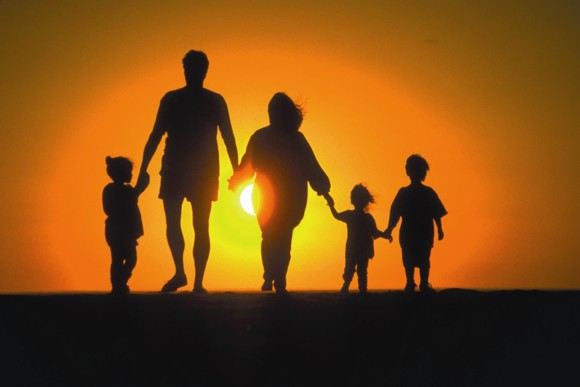 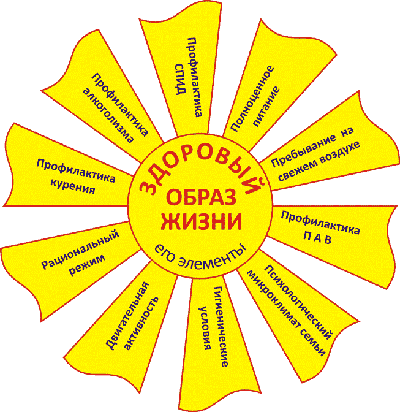 В народе говорят: «Здоровому – все здорово!» 
   Об этой простой и мудрой истине следует помнить всегда. Сегодня каждый человек должен понимать, что его здоровье и здоровье семьи, в первую очередь, зависят от него самого. Необходима, прежде всего, личная ответственность каждого за свое здоровье и здоровье своей семьи.
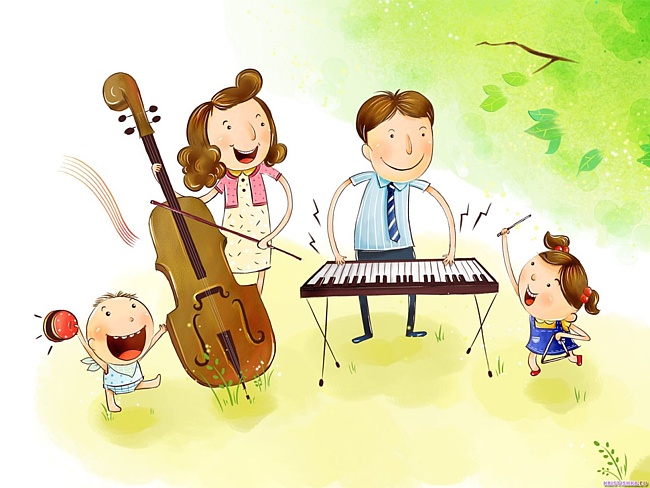